University Teaching 101
Michelle Schwartze, EdD
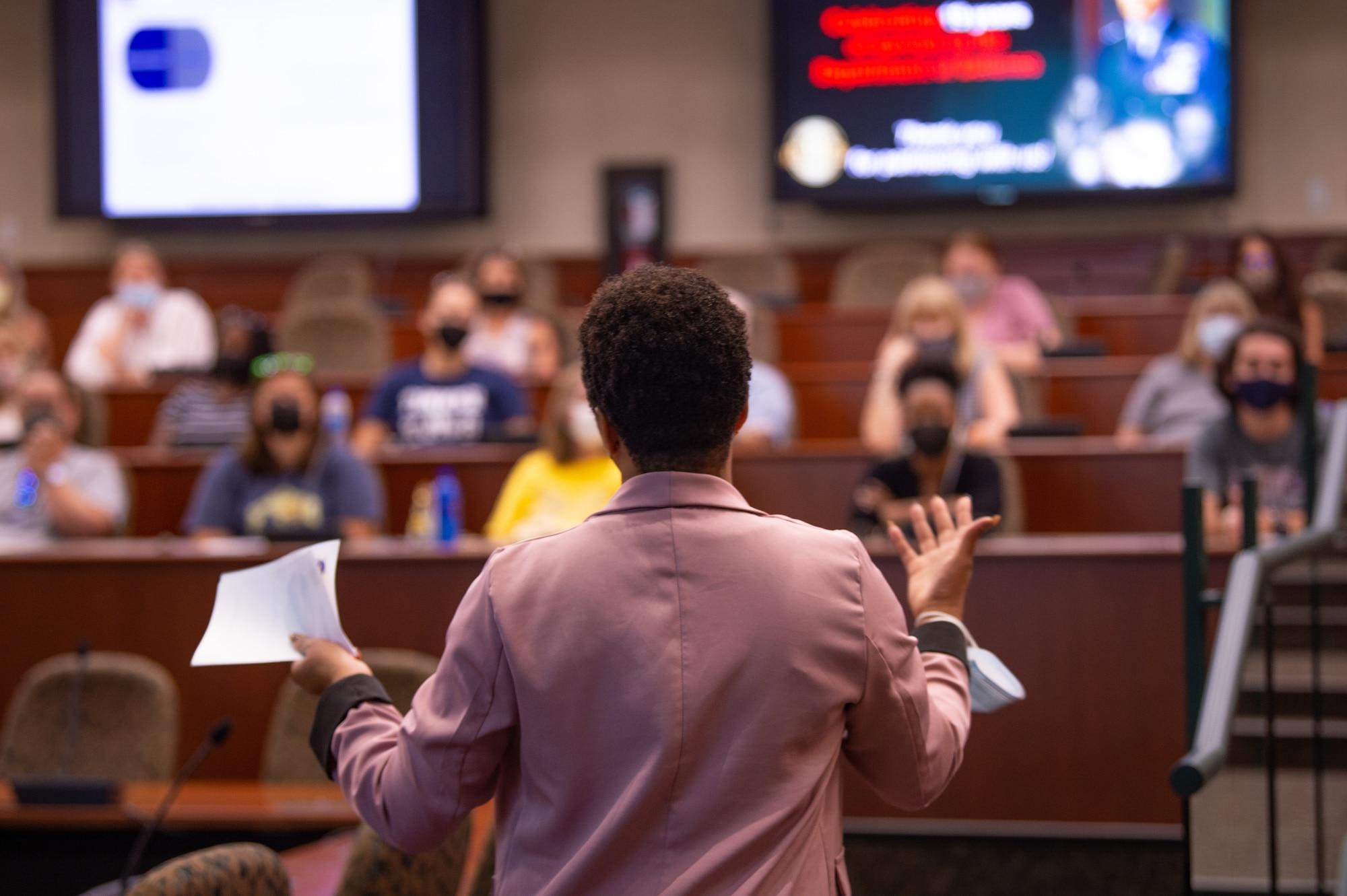 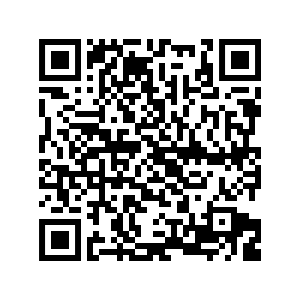 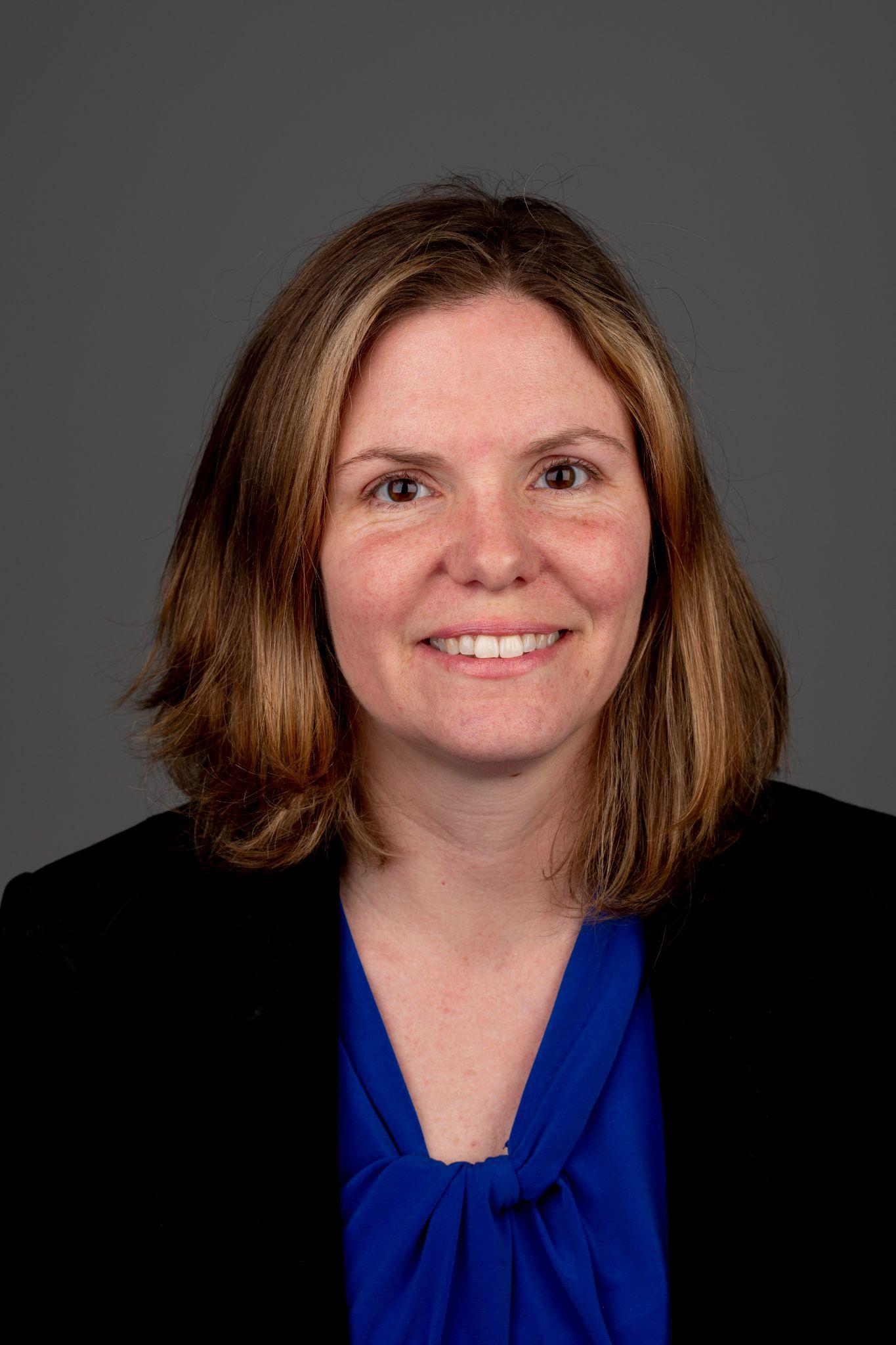 Michelle Schwartze
Associate Teaching Professor
Education
schwartzem@mst.edu
‹#›
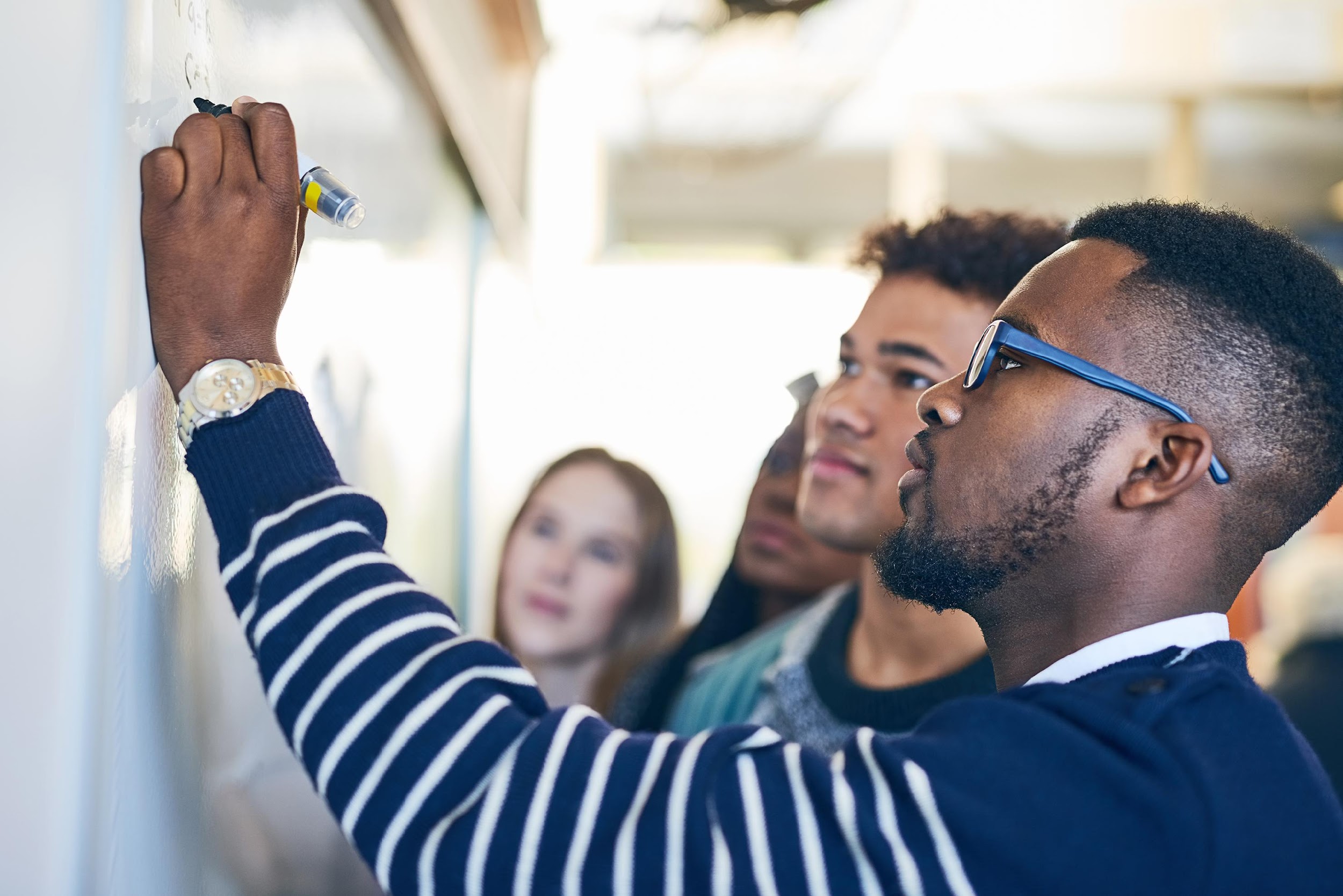 Today’s essential question
How do you effectively teach at the  university level?
‹#›
Why are you teaching?
Write it down and share with someone around you.
[Speaker Notes: Find your why to combat burnout]
Why are your students in the class?
Is it required?
Is it an elective?
General education?
‹#›
[Speaker Notes: Your students are not you.]
If students wanted to learn the course content, they would already know it because they can find the information online.
‹#›
Your students are not you.
Honor their differences and experiences.
What are some differences between your students and yourself?
‹#›
What are your course learning outcomes?
Do students know what they are?
Are they written in a way students understand?
Do students know the real world consequences for failing to meet the standard?
Are they aligned with your assessments?
‹#›
Have measurable outcomes!
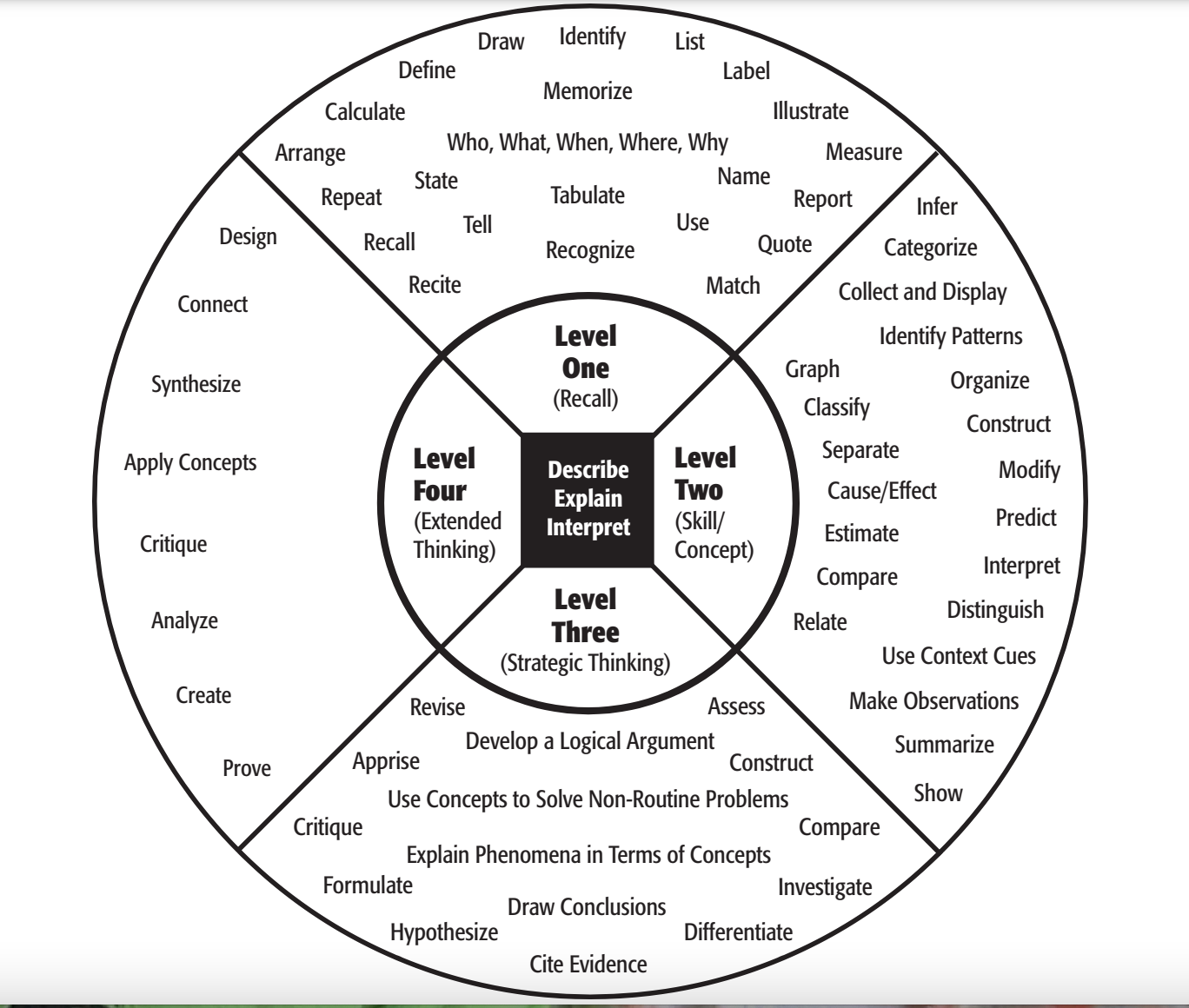 Use Webb’s Depth of Knowledge to increase rigor.


List one outcome you could have for your course.
‹#›
It is necessary to assess the outcome to make sure learning is happening!
How do you assess the outcome?
‹#›
[Speaker Notes: Like running an experiment without collecting data]
Assessment
Summative
Formal
Multiple outcomes assessed
High stakes
Formative
Just in time
Feedback, not grade
Efficient, specific
Provide resources
‹#›
[Speaker Notes: On which are students more likely to cheat?
Formative (chef tastes the soup), summative (guests taste the soup)]
Assessment Process
Identify learning outcomes in student-friendly language
Task analysis
Chunking content/skills
Examine data before teaching next session
1
3
5
2
4
6
Align summative assessment that mirrors real life tasks with clear criteria
Align formative assessment to each
Provide feedback and resources to students
‹#›
Effective Teaching Checklist
‹#›
[Speaker Notes: Look this over.  What questions do you have]
Teaching, often called an “art and a science”
Content knowledge
People knowledge
Effective teaching
‹#›
[Speaker Notes: Emotional IQ]
Let go of perfectionism
Limited resources

Continuous improvement, circumstances constantly change
‹#›
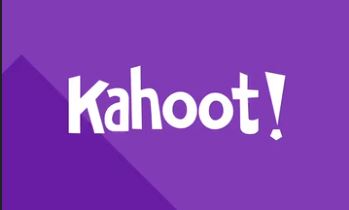 https://create.kahoot.it/share/university-teaching-101/2146a661-5901-43e8-80ef-799e24a1cb58
‹#›
What questions do you have?

schwartzem@mst.edu
Email me if you would like to observe.
‹#›
Credits
Special thanks to all the people who made and released these awesome resources for free:
Presentation template by SlidesCarnival
Illustrations by Sergei Tikhonov
Photographs by Unsplash
‹#›
Presentation design
This presentation uses the following typographies:
Titles: Raleway
Body copy: Barlow
Download for free at:
https://www.fontsquirrel.com/fonts/raleway
https://www.fontsquirrel.com/fonts/barlow
You don’t need to keep this slide in your presentation. It’s only here to serve you as a design guide if you need to create new slides or download the fonts to edit the presentation in PowerPoint®
‹#›
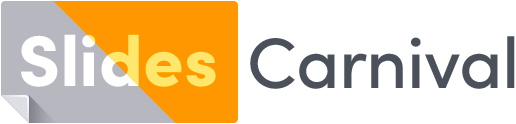 Free templates for all your presentation needs
For PowerPoint and Google Slides
100% free for personal or commercial use
Ready to use, professional and customizable
Blow your audience away with attractive visuals